CS52 machine
David KauchakCS 54 – Fall 2022
Admin
Midterm 1
Practice problems posted
Very light coverage of numbers with different bases (I wouldn’t put Q7 on the midterm)

Assignment 2 grading

Assignment 3

Assignment 4
Admin
Extra mentor hours:
Monday, 8-10pm (Gabriel)
Tuesday, 8:15-9:30 (Will)

My Wednesday office hours:
9:30-10:30am (No hours 10:30am-12)
Examples from this lecture
https://cs.pomona.edu/classes/cs54/examples/cs52machine
Computer internals
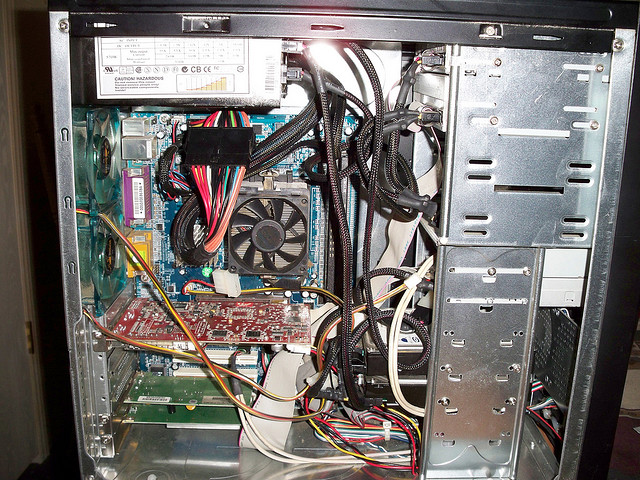 Computer internals simplified
CPU
RAM
What does it stand for?
What does it do?
What does it stand for?
What does it do?
Computer internals simplified
CPU
RAM
(Central Processing Unit, 
aka “the processor”)
(Random Access Memory, 
aka “memory” or “main memory”)
Temporary storage
Does all the work!
Computer internals simplified
“the computer”
hard drive
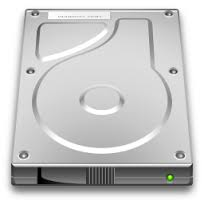 CPU
RAM
Why do we need a hard drive?
Computer internals simplified
“the computer”
hard drive
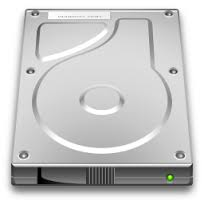 CPU
RAM
Persistent memory
RAM only stores data while it has power
Computer simplified
“the computer”
hard drive
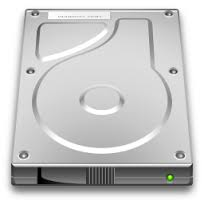 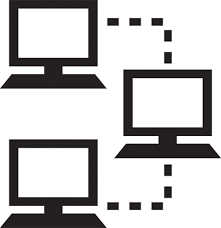 CPU
RAM
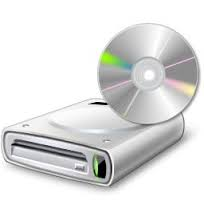 network
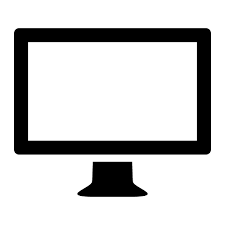 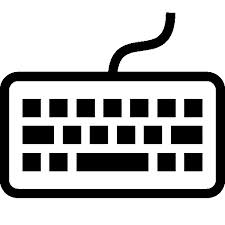 media drive
input devices
display
Inside the CPU
CPU
processor
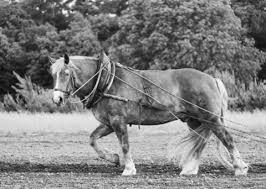 processor: does the work

registers: local, fast memory slots
…
registers
Why all these levels of memory?
Memory speed
Memory
010101111000101000010010 …
RAM
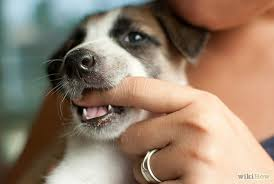 What is a byte?
?
Memory
01010111 10001010 00010010 …
RAM
byte = 8 bits
byte is abbreviated as B
My laptop has 32GB (gigabytes) of memory.  How many bits is that?
Memory sizes
My laptop has 32GB (gigabytes) of memory.  How many bits is that?
Memory sizes
~256 billion bits!
Memory
address
0
1
2
3
…
01010111 
10001010 
00010010 
01011010
…
RAM
Memory is byte addressable
Memory
address
0
1
2
3
…
01010111 
10001010 
00010010 
01011010
…
RAM
Memory is organized into “words”, which is the most common functional unit
Memory
address
32-bit words
0
4
8
...
10101011 10001010 00010010 01011010
11001011 00001110 01010010 01010110
10111011 10010010 00000000 01110100
…
RAM
Most modern computers use 32-bit (4 byte) or 64-bit (8 byte) words
Memory in the CS52 Machine
address
16-bit words
0
2
4
...
10101011 10001010
00010010 01011010
11001011 00001110
…
RAM
We’ll use 16-bit words for our model (the CS52 machine)
CS52 machine
CPU
instruction counter
(location in memory of the next
 instruction in memory)
processor
ic
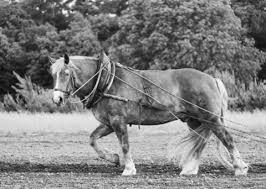 r0
holds the value 0 (read only)
r1
general purpose
read/write
r2
registers
r3
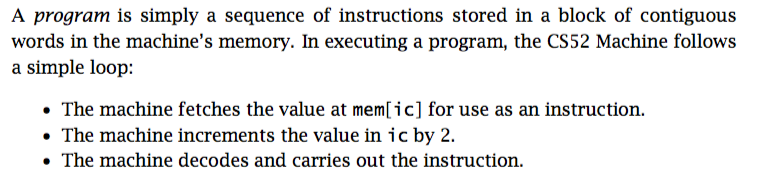 instruction counter
(location in memory of the next
 instruction in memory)
ic
r0
holds the value 0 (read only)
r1
general purpose
read/write
r2
r3
CS52 machine instructions
CPU
processor
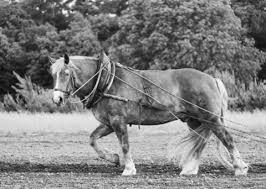 What types of operations might we want to do (think really basic)?
registers
CS52 machine code
Four main types of instructions
math
branch/conditionals
memory
control the machine (e.g. stop it)
arguments
instruction name
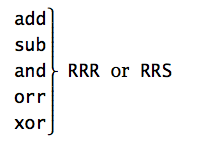 arguments
instruction name
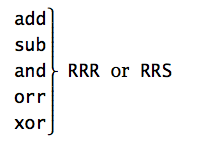 instruction/operation name
(always three characters)
arguments
instruction name
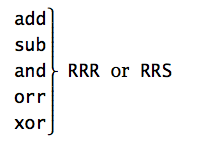 operation arguments
R = register (e.g. r0)
S = signed number (byte)
arguments
instruction name
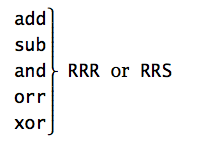 1st R: 		register where the answer will go
2nd R: 	register of first operand
3rd S/R:	register/value of second operand
add r1 r2 r3
What does this do?
1st R: 		register where the answer will go
2nd R: 	register of first operand
3rd S/R:	register/value of second operand
add r1 r2 r3
r1 = r2 + r3
Add contents of registers r2 and r3 and store the result in r1
1st R: 		register where the answer will go
2nd R: 	register of first operand
3rd S/R:	register/value of second operand
add r2 r1 10
What does this do?
1st R: 		register where the answer will go
2nd R: 	register of first operand
3rd S/R:	register/value of second operand
add r2 r1 10
r2 = r1 + 10
Add 10 to the contents of register r1 and store in r2
1st R: 		register where the answer will go
2nd R: 	register of first operand
3rd S/R:	register/value of second operand
add r1 r0 8
neg r2 r1
sub r2 r1 r2
What number is in r2?
1st R: 		register where the answer will go
2nd R: 	register of first operand
3rd S/R:	register/value of second operand
add r1 r0 8
neg r2 r1
sub r2 r1 r2
r1 = 8
r2 = -8, r1 = 8
r2 = 16
1st R: 		register where the answer will go
2nd R: 	register of first operand
3rd S/R:	register/value of second operand
Accessing memory
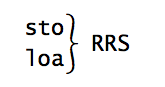 sto = save data in register TO memory
loa = put data FROM memory into a register
sto r1 r2  ; store the contents of r1 to mem[r2]
loa r1 r2 ; get data from mem[r2] and put into r1
Accessing memory
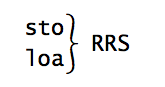 sto = save data in register TO memory
loa = put data FROM memory into a register
Special cases:
saving TO (sto) address 0 prints
reading from (loa) address 0 gets input from user
Basic structure of CS52 program
; great comments at the top!
;
	instruction1		; comment
	instruction2		; comment
	...			
	hlt
whitespace before operations/instructions
Running the CS52 machine
Look at subtract.a52
load two numbers from the user
subtract
print the result
CS52 simulator
Different windows
Memory (left)
Instruction execution (right)
Registers
I/O and running program
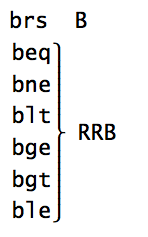 1st R: 		first register for comparison
2nd R: 	second register in comparison
3rd B:		label
beq r3 r0 done
What does this do?
1st R: 		first register for comparison
2nd R: 	second register in comparison
3rd B:		label
beq r3 r0 done
If r3 = 0, branch to the label “done”
if not (else) ic is incremented as normal to the next instruction
1st R: 		first register for comparison
2nd R: 	second register in comparison
3rd B:		label
ble r2 r3 done
What does this do?
1st R: 		first register for comparison
2nd R: 	second register in comparison
3rd B:		label
ble r2 r3 done
If r2 <= r3, branch to the label done
1st R: 		first register for comparison
2nd R: 	second register in comparison
3rd B:		label
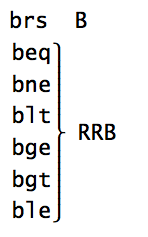 Conditionals
Loops
Change the order that instructions are executed
CS52 machine execution
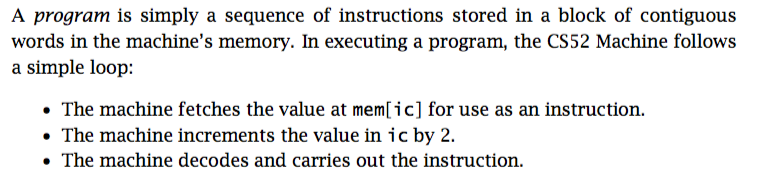 Basic structure of CS52 program
; great comments at the top!
;
	instruction1		; comment
	instruction2		; comment
	...
label1
	instruction		; comment
	instruction		; comment
label2
	...			
	hlt			
	end
- whitespace before operations/instructions
- labels go here
More CS52 examples
Look at max_simple.a52
Get two values from the user
Compare them
Use a branch to distinguish between the two cases
Goal is to get largest value in r3
print largest value